Comparazione scheda di valutazione tutor e testo expert teacher
Evelin Pederiva
Stephanie Pescol
Valentina Redolfi
Rossella Zanolin
1
TESTO EXPERT TEACHING
SCHEDA VALUTAZIONE
È puntuale, responsabile, rispettoso/a dell’ambiente scuola e di tutte le persone con cui collabora.
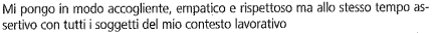 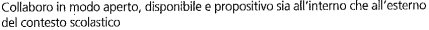 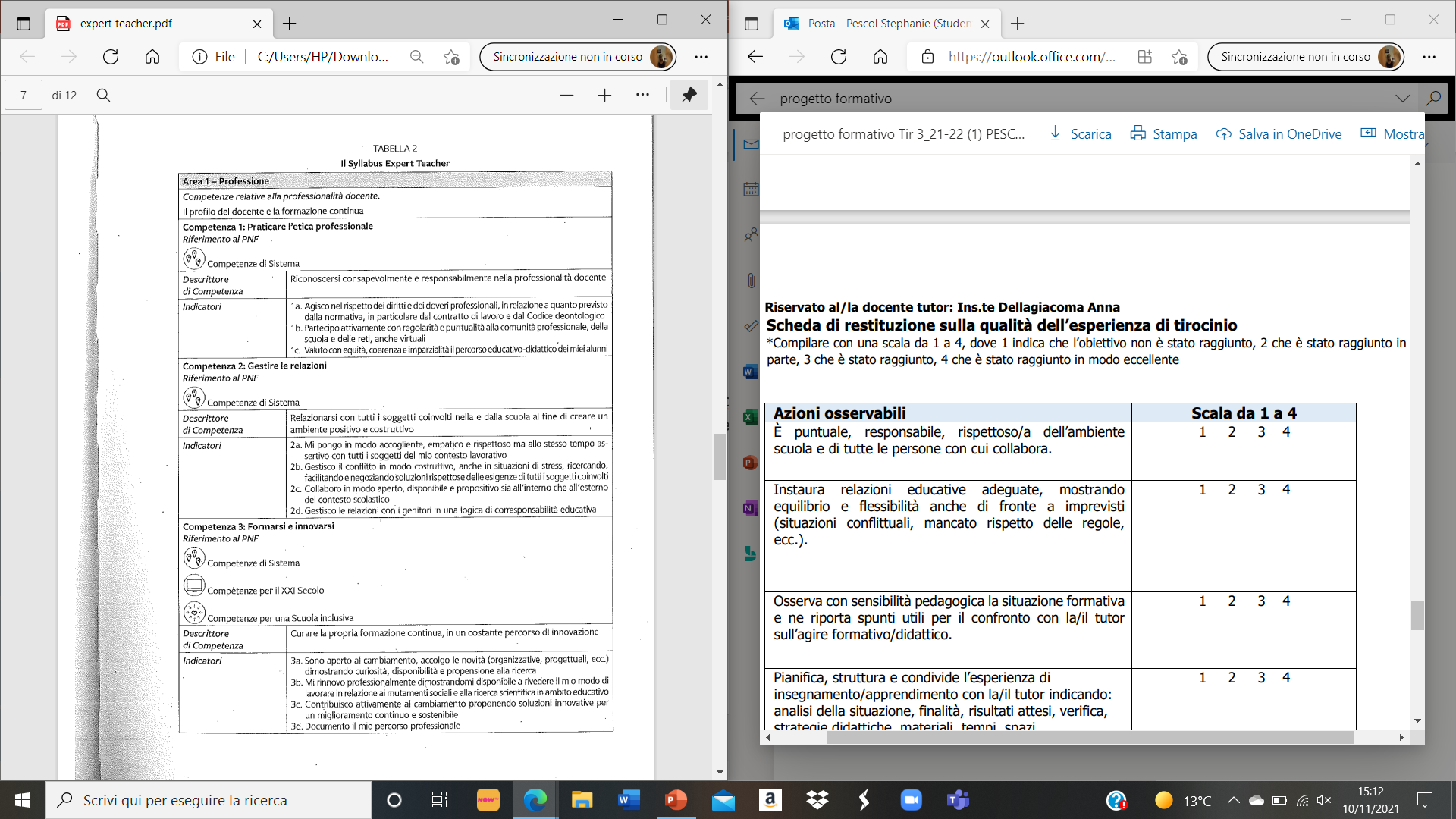 2
TESTO EXPERT TEACHING
SCHEDA VALUTAZIONE:
Instaura relazioni educative adeguate, mostrando equilibrio e flessibilità anche di fronte a imprevisti (situazioni conflittuali, mancato rispetto delle regole, ecc.).
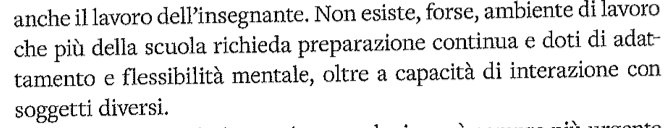 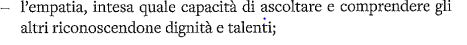 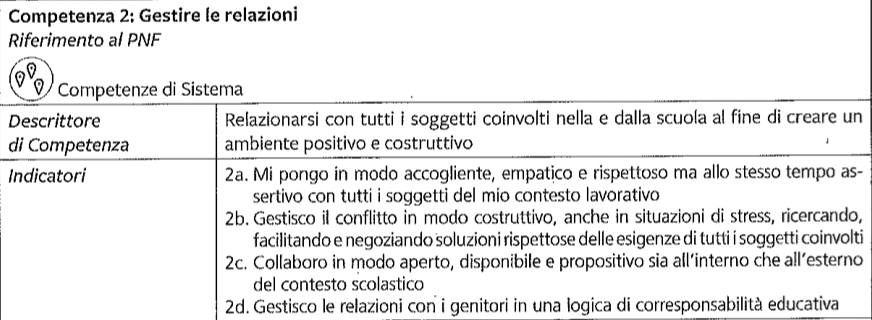 3
TESTO EXPERT TEACHING
SCHEDA VALUTAZIONE:
Osserva con sensibilità pedagogica la situazione formativa e ne riporta spunti utili per il confronto con la/il tutor sull’agire formativo/didattico.
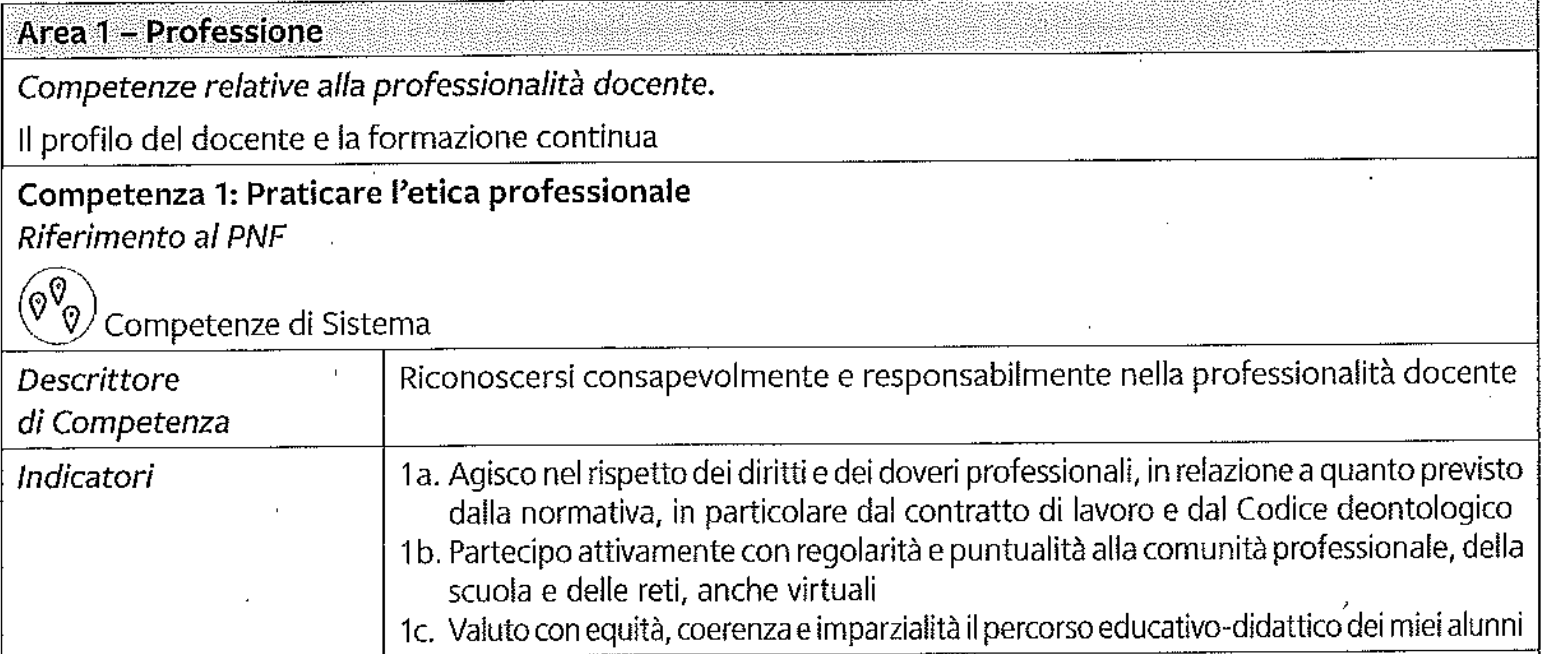 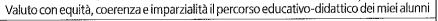 4
TESTO EXPERT TEACHING
SCHEDA VALUTAZIONE:
Pianifica, struttura e condivide l’esperienza di insegnamento/apprendimento con la/il tutor indicando: analisi della situazione, finalità, risultati attesi, verifica, strategie didattiche, materiali, tempi, spazi...L’intervento va previsto in almeno tre momenti.
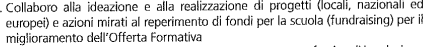 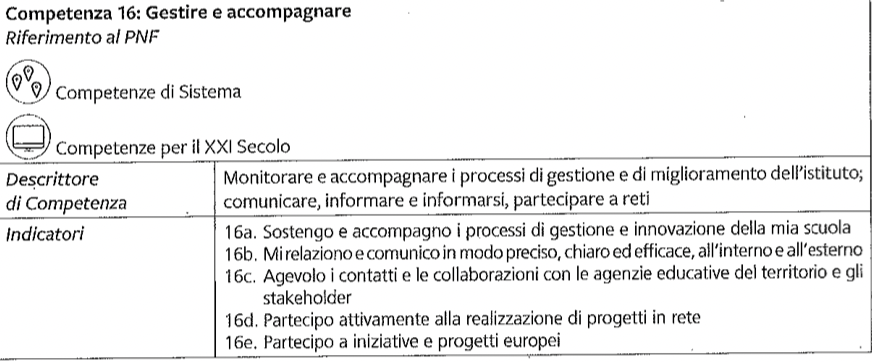 5
TESTO EXPERT TEACHING
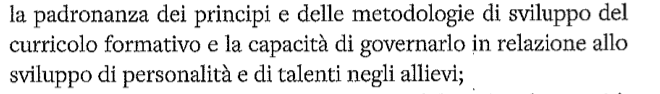 SCHEDA VALUTAZIONE:
Tiene conto delle diversità dei bambini e utilizza approcci, strategie e molteplicità di linguaggi per differenziare e/o adattare la proposta didattica.
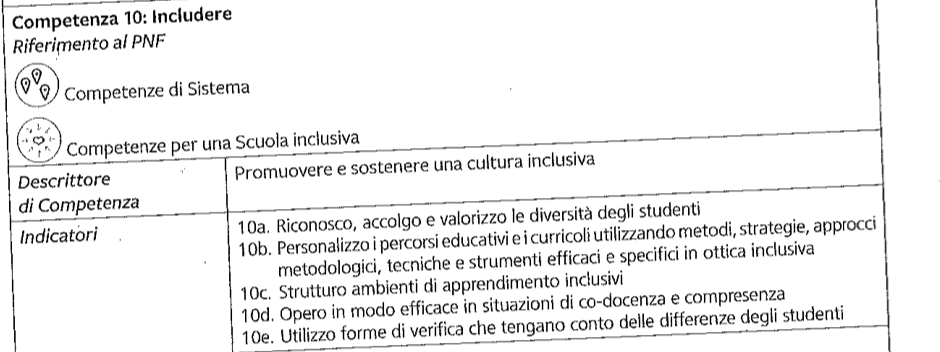 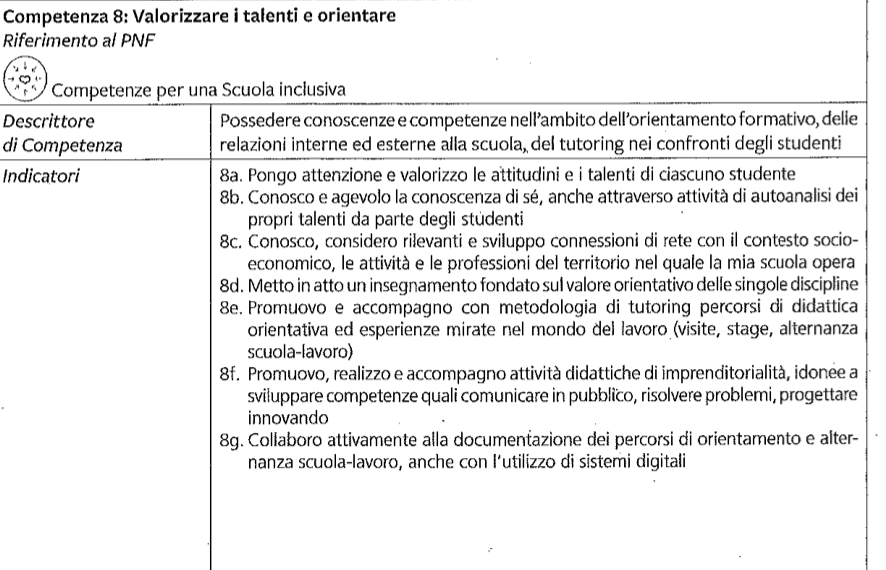 6
TESTO EXPERT TEACHING
SCHEDA VALUTAZIONE:
“Ascolta” e incuriosisce i bambini, organizza attività motivanti, laboratoriali, con lavori di coppia o piccolo/grande gruppo.
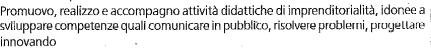 7
TESTO EXPERT TEACHING
SCHEDA VALUTAZIONE:
Padroneggia saperi e contenuti, crea connessioni fra essi e li collega alle esperienze dei bambini.
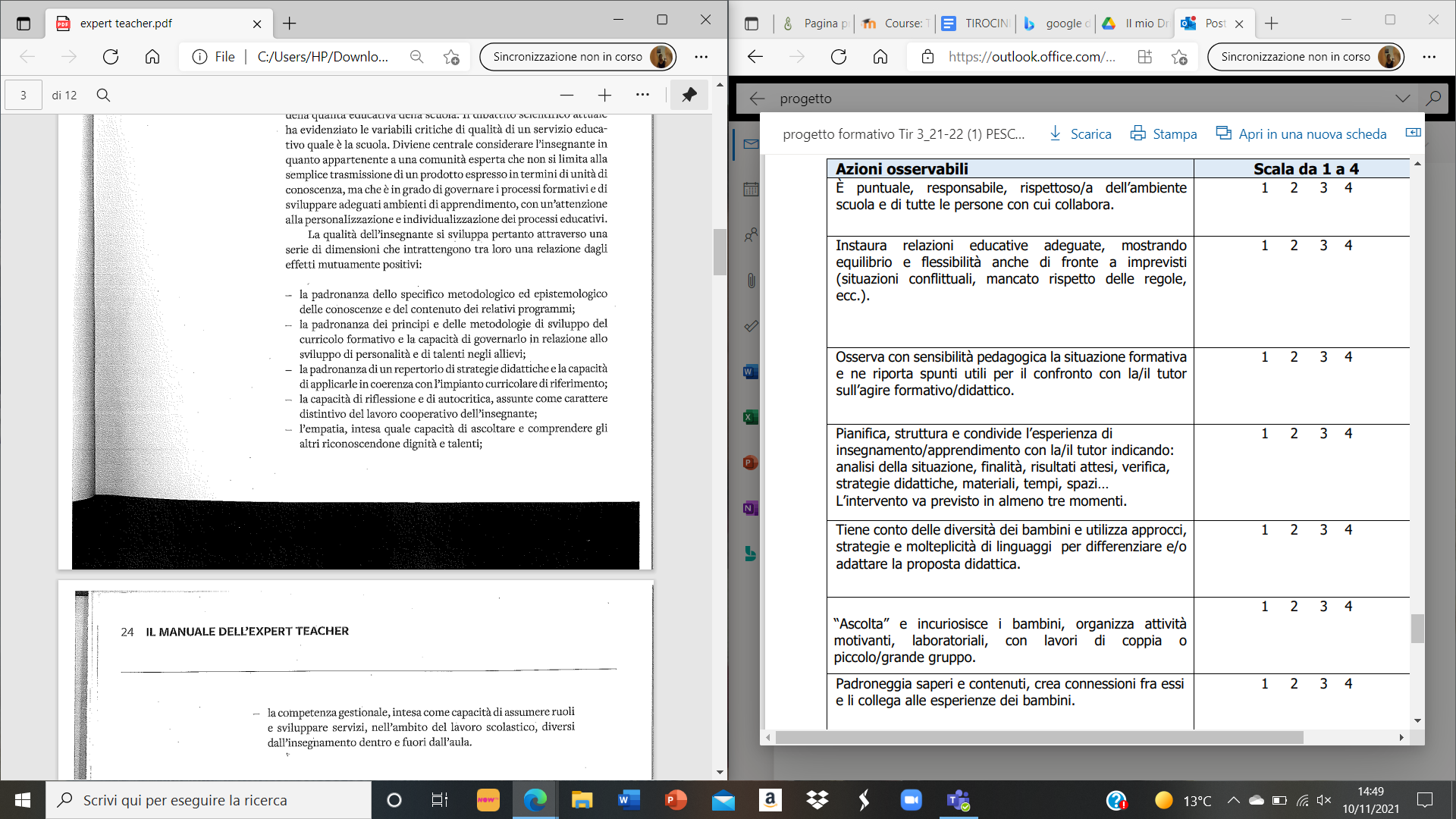 p. 23
8
TESTO EXPERT TEACHING
SCHEDA VALUTAZIONE:
Riflette sull’esperienza condotta utilizzando i feedback del/la tutor, per individuare eventuali strategie di miglioramento.
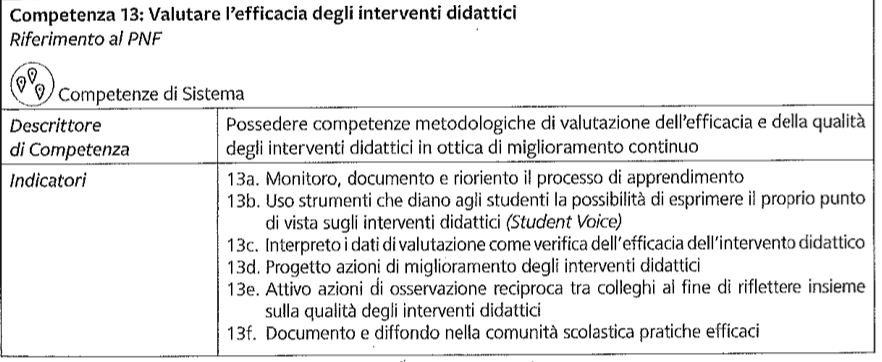 9
TESTO EXPERT TEACHING
SCHEDA VALUTAZIONE:
Manifesta -interesse, entusiasmo-intraprendenza, autonomia
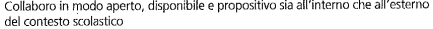 Ianes, cramerotti, biancato, demo, "Expert teacher", erickson
bibliografia